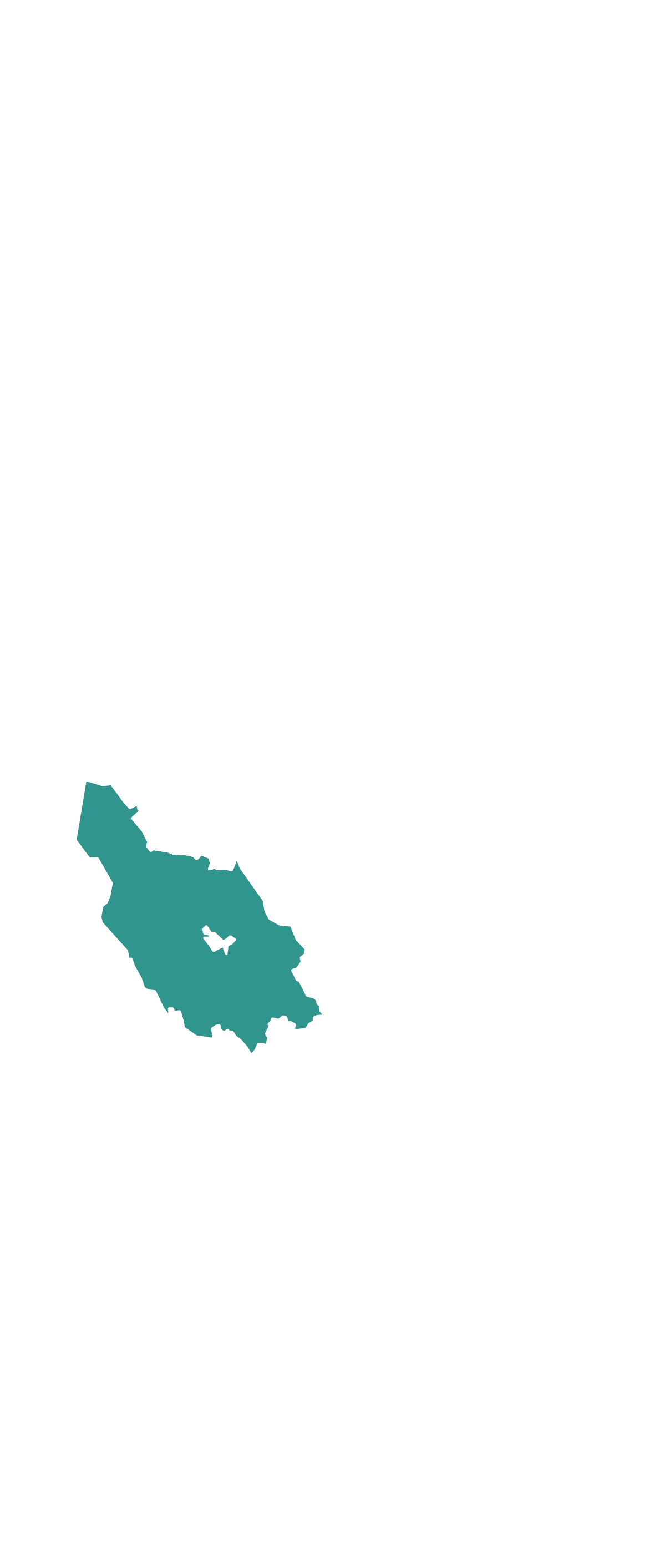 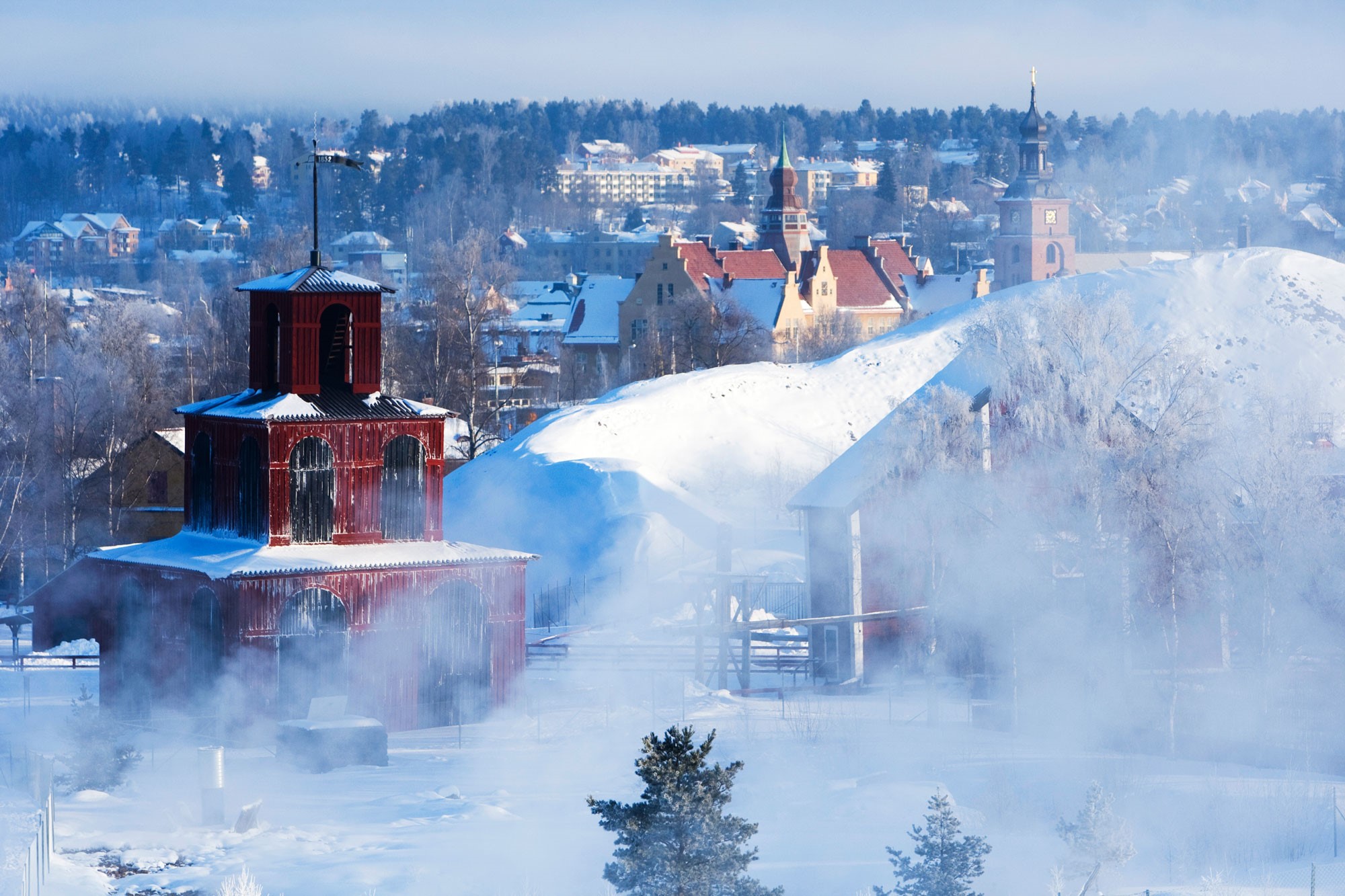 Konjunkturen i Dalarna2022 kv2September 2022
Stockholm Business Region
Om rapporten
Rapporten är utgiven av Stockholm Business Region och publiceras fyra gånger per år. Rapporten omfattar Dalarnas län och Ludvika samt Smedjebackens kommun. 
Statistiken bygger på uppgifter från Statistiska centralbyrån, Arbetsförmedlingen och Bolagsverket. 
I rapporten jämförs främst utvecklingen med samma kvartal föregående år, exempelvis kvartal 2 jämförs med kvartal 2 tidigare år osv. För vissa indikatorer presenteras även totala rullande 12-värden där de fyra senaste kvartalen summeras för att få mer stabilitet i trenden. Dessa jämförs då med föregående fyra kvartal. Diagrammen som visar absoluta värden är säsongsrensade för att visa trenden. Övriga diagram har indexerade värden som visar procentuella förändringen från startåret med värde 100, motsvarande kvartal för 10 år sedan.
Stockholmsregionen omfattar Stockholms län, Uppsala län, Södermanlands län, Östergötlands län, Örebro län, Västmanlands län, Gävleborgs län och Dalarnas län.
Läs samtliga konjunkturrapporter som tas fram inom ramen för partnerskapet Stockholm Business Alliance här: https://stockholmbusinessalliance.se/material/?cat=konjunkturrapporter
Frågor kan ställas till Stefan Frid på Invest Stockholm. Ansvarig utgivare: Staffan Ingvarsson, VD Stockholm Business Region.
Blandad utveckling under årets andra kvartal
Konjunkturläget i Dalarna, 2022 kv2
Det andra kvartalet 2022 bjuder på blandad utveckling för Dalarnas län. Arbetsmarknaden stärks när både arbetslösheten fortsätter att sjunka och sysselsättningen stiger. Däremot minskar nyföretagandet något samtidigt som företagskonkurserna ökar jämfört med motsvarande kvartal förra året. Inflationen och ökade räntor utgör ett orosmoln för den fortsatta ekonomiska utvecklingen.
Företagskonkurserna ökar något med 6 procent samtidigt som nyföretagandet minskar med 7 procent. Alltjämt startas det ändå fler företag än som går i konkurs i länet. Överlag ökar däremot antalet företag med 10,5 per företagskonkurs. Lönesumman i privat sektor ökade under det första kvartalet med 5,8 procent, vilket innebär en påtaglig ökning.
I likhet med större delen av Stockholmsregionen syns det under kvartalet positiva signaler på arbetsmarknaden. Arbetslösheten minskar med 0,8 procentenheter och är nu nere på 3,9 procent. De lediga jobben ökar med 43 procent. Även sysselsättningen ökar med 2,5 procent eller 3 200 personer. Varslen minskar med 78 procent.Befolkningstillväxten under det andra kvartalet följer utvecklingen för de senaste kvartalen och ligger på 0,1 procent. Som helhet har Dalarna en lägre befolkningstillväxt än övriga Stockholmsregionen. Befolkningen ökar i Smedjebackens kommun men minskar 0,6 procent i Ludvikas kommun. Staffan IngvarssonVD Stockholm Business Region
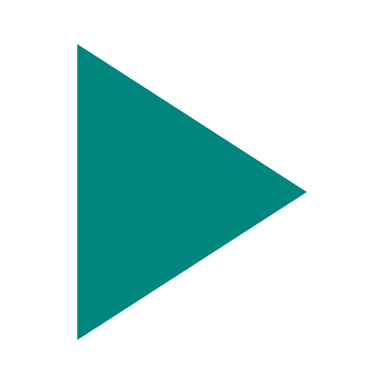 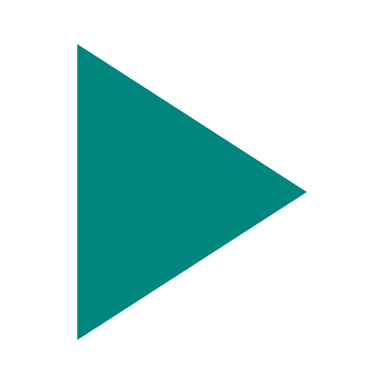 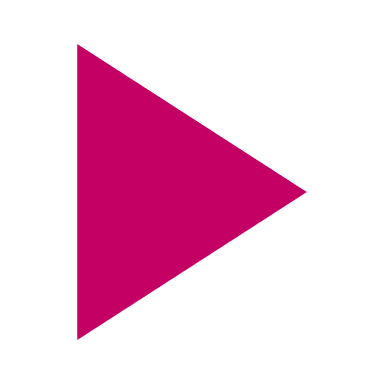 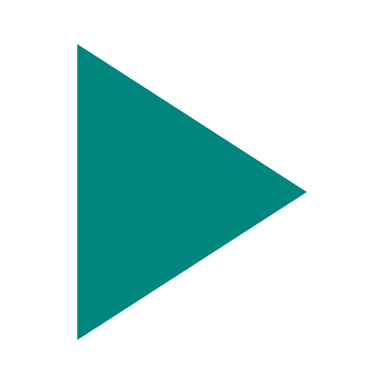 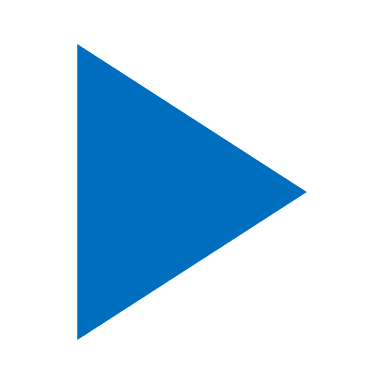 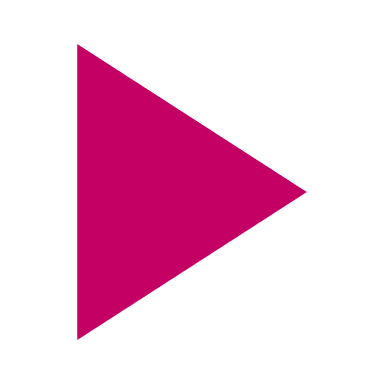 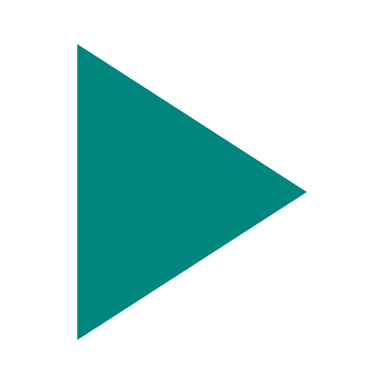 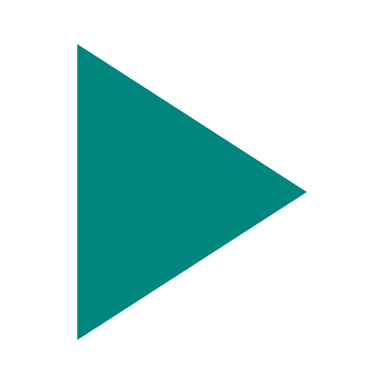 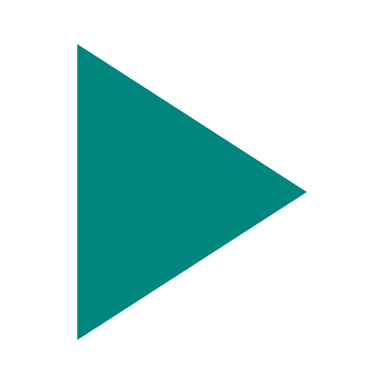 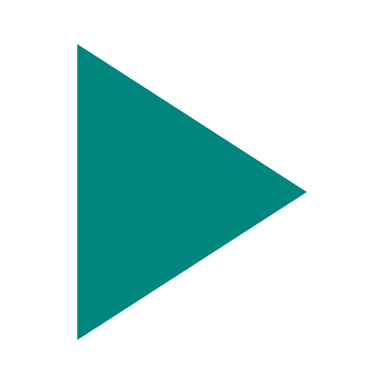 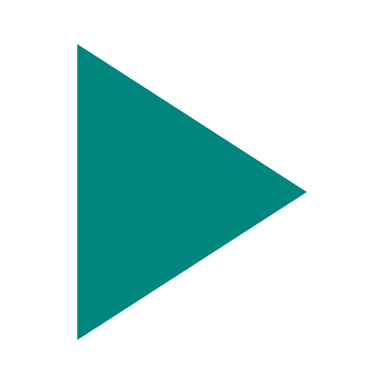 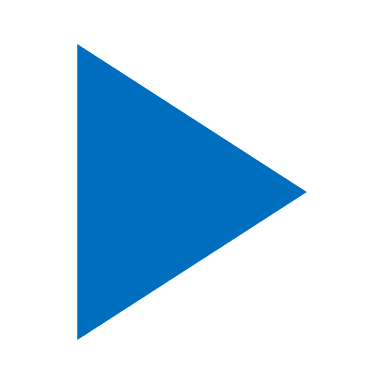 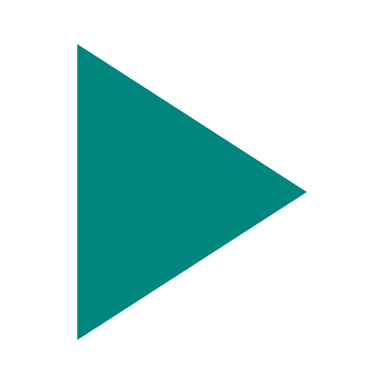 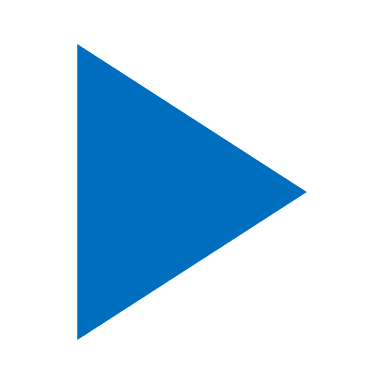 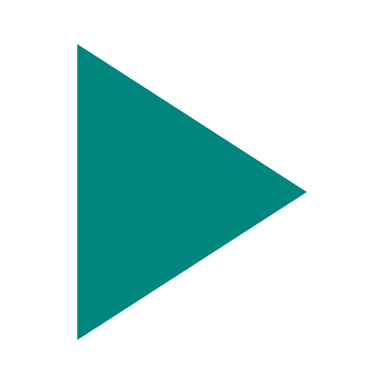 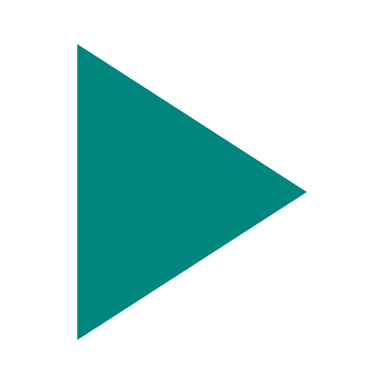 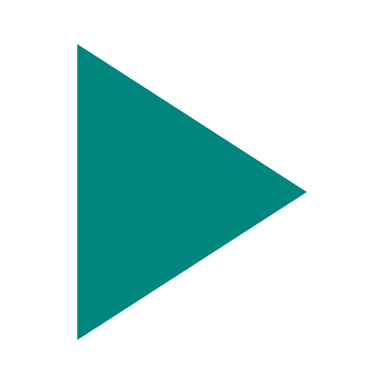 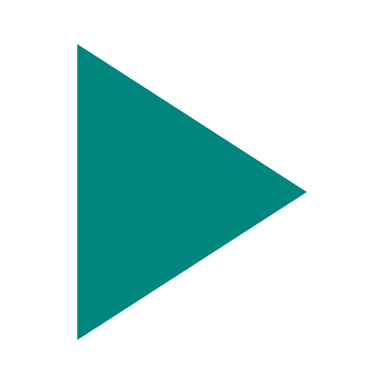 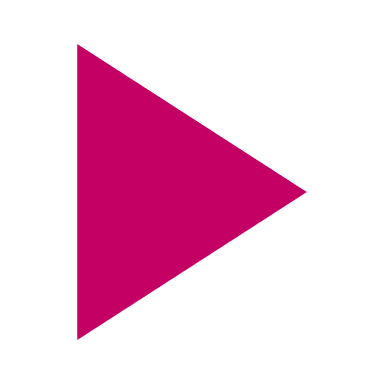 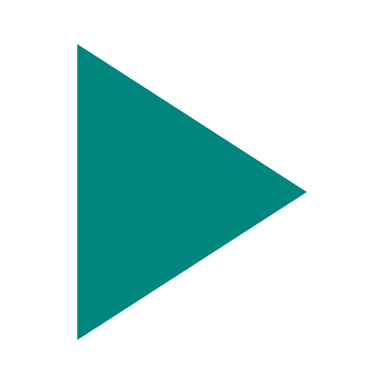 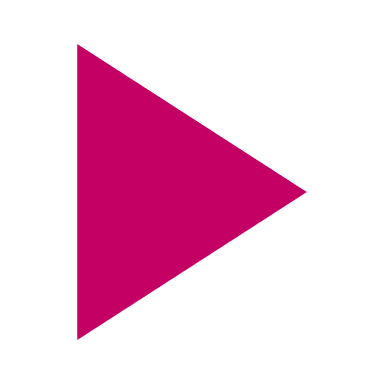 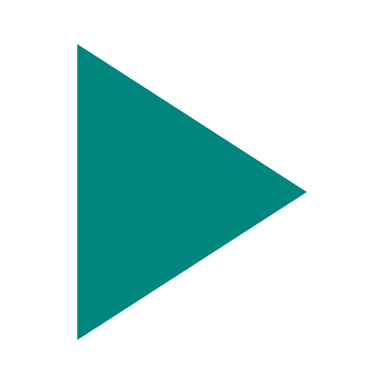 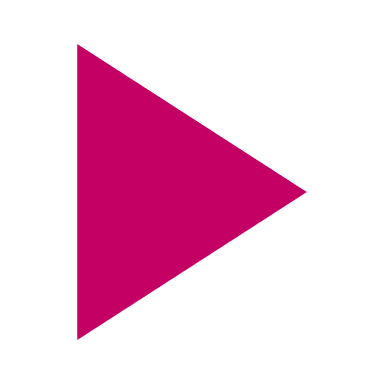 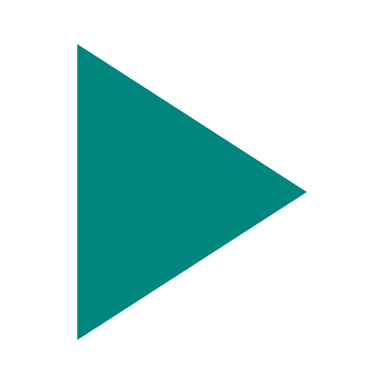 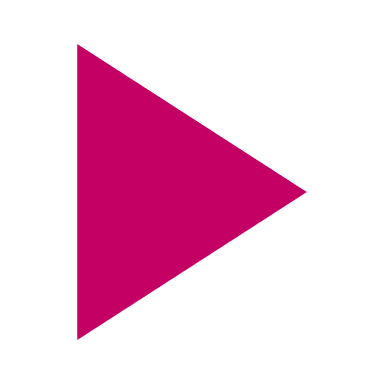 *Förändring i arbetslösheten visas i procentenheter, ej i procent** Lönesummorna är det tidigare kvartalets
.
Nyföretagande
Nyregistrerade företagSäsongsrensade värden (glidande medelvärde)
Antalet nyregistrerade företag ligger på en hög nivå jämfört med de senaste 10 åren, sett till säsongsrensade värden.
Antalet nya företag har minskat jämfört med förra året.
Av länets 399 nyregistrerade företag var 305 aktiebolag.
Nyregistrerade företag
Källa: Bolagsverket
* De fyra senaste kvartalen
Företagskonkurser
FöretagskonkurserSäsongsrensade värden (glidande medelvärde)
Det andra kvartalet visade på en ökning av antalet företagskonkurser.
Sett till säsongsrensade värden ligger dock antalet företagskonkurser på en låg nivå, jämfört med de senaste åren.
Företagskonkurser
Källa: Statistiska centralbyrån (Konkurser och offentliga ackord)
* De fyra senaste kvartalen
Sysselsättning
Sysselsatta invånareIndex 100 = 2012 kv2
Antalet sysselsatta invånare ökademed 2,5 procent under kvartalet. 
Det är en ökning med 3 200 personer.
Sysselsättningen sett till antal ökar mest inom utbildning och minskar mest inom tillverkning och utvinning, energi och miljö.
Sysselsättning
Källa: Statistiska centralbyrån (Arbetskraftsundersökningarna, AKU)
Sysselsättning efter bransch
Källa: Statistiska centralbyrån (Arbetskraftsundersökningarna, AKU)
Lediga jobb
Nyanmälda platser på ArbetsförmedlingenIndex 100 = 2012 kv2
Antalet lediga jobb ökade under andra kvartalet på länsnivå med 43 procent.
Lediga jobb
Källa: Arbetsförmedlingen
* De fyra senaste kvartalen
Varslade personer
Varslade personerIndex 100 = 2012 kv2
Varslen minskade med 78 procent i Dalarna under årets andra kvartal.
Varslen har minskat de senaste fyra kvartalen.
Varslade personer
Källa: Arbetsförmedlingen
* De fyra senaste kvartalen
Arbetslöshet
Arbetslöshet i förhållande till befolkningen (%), 15-74 år
Arbetslösheten minskade avsevärt jämfört med motsvarande period förra året. 
Totalt minskade antalet arbetslösa med drygt 1 600 personer under kvartalet.
Gagnefs kommun stod för länets lägsta arbetslöshet (2,1 %)
Arbetslöshet
Källa: Arbetsförmedlingen och Statistiska centralbyrån
Arbetslöshet efter kategori
Källa: Arbetsförmedlingen
Lönesumma*
Lönesumma, Dalarnas länIndex 100 = 2012 kv1
Källa: Statistiska centralbyrån (Lönesummor nattbefolkning, arbetsgivaravgifter och preliminär A-skatt, LAPS)
* Lönesummorna är det tidigare kvartalets
Lönesumma efter sektor
Lönesumma i privat sektor efter näringsgren, Dalarnas länIndex 100 = 2012 kv1
Källa: Statistiska centralbyrån (Lönesummor nattbefolkning, arbetsgivaravgifter och preliminär A-skatt, LAPS)
* I övrigt ingår jordbruk, skogsbruk och fiske, byggverksamhet samt okänd näringsgren
** Lönesummorna är det tidigare kvartalets
Befolkning
BefolkningsutvecklingIndex 100 = 2012 kv2
Folkmängden var i stort sett oförändrad under kvartalet och ökade med cirka 300 personer. 
Befolkningstillväxten var lägre än för riket som helhet.
Befolkning
Källa: Statistiska centralbyrån
Bostadsbyggande
Påbörjade lägenheterIndex 100 = 2012 kv2
Antalet påbörjade lägenheter minskade i länet jämfört med samma period förra året.
Flest bostäder påbörjades i Falun.
Bostadsbyggande
Källa: Statistiska centralbyrån
* De fyra senaste kvartalen
Kommersiella övernattningar
Kommersiella övernattningar 
(hotell, vandrarhem, och stugbyar för kommun exkl. camping)Index 100 = 2012 kv2
Kommersiella övernattningar
* De fyra senaste kvartalen
**För utländska gästnätter exklusive camping
Källa: Statistiska centralbyrån och Tillväxtverket
FöretagandeKommunerna i Dalarnas län
Källa: Bolagsverket
ArbetsmarknadKommunerna i Dalarnas län
*Varsel ska anmälas till arbetsförmedlingen om du inom ett län avser att säga upp eller minska arbetstiden för minst fem anställda eller fler. Som arbets-
givare är man inte skyldig att specificera vilken kommun ett varsel gäller. Därför summerar kommunernas siffror inte alltid till länet.
Källa: Arbetsförmedlingen
ArbetsmarknadKommunerna i Dalarnas län
Källa: Arbetsförmedlingen och Statistiska centralbyrån
Befolkning och bostäderKommunerna i Dalarnas län
Källa: Statistiska centralbyrån
Kommersiella övernattningarKommunerna i Dalarnas län
* Länstotal inkl. camping.Kommunvärden exkl. camping.i.u.. = av SCB censurerat värde till följd av färre än fem öppna anläggningar.
Källa: Statistiska centralbyrån och Tillväxtverket
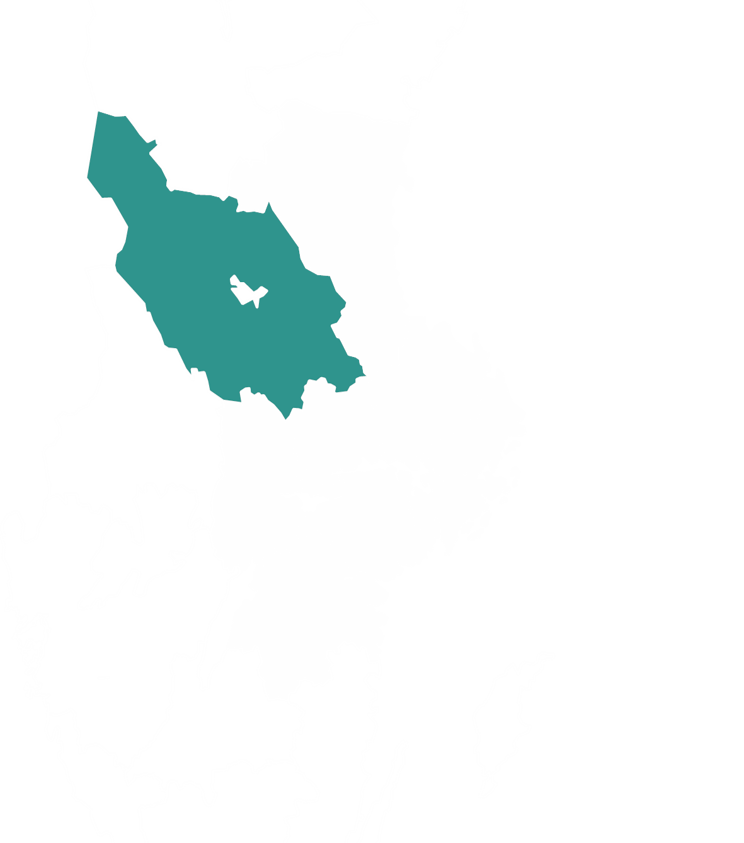 Stockholm Business Region
Stockholm Business Region är Stockholms stads näringslivsbolag med ansvar för strategisk utveckling och internationell marknadsföring av Stockholm, under varumärket Stockholm - The Capital of Scandinavia.
Bolaget ägs av Stockholms stad och har två dotterbolag, Invest Stockholm och Visit Stockholm.
Samtliga rapporter finns tillgängliga på https://stockholmbusinessalliance.se/material/?cat=konjunkturrapporter
Frågor kan ställas till Stefan Frid på Invest Stockholm. 
Ansvarig utgivare: Staffan Ingvarsson, VD Stockholm Business Region
Stockholm Business Region P.O. Box 16282 SE-103 25 Stockholm, Sweden Telefon + 46 8 508 280 00 www.visitstockholm.com www.investstockholm.com www.stockholmbusinessregion.se